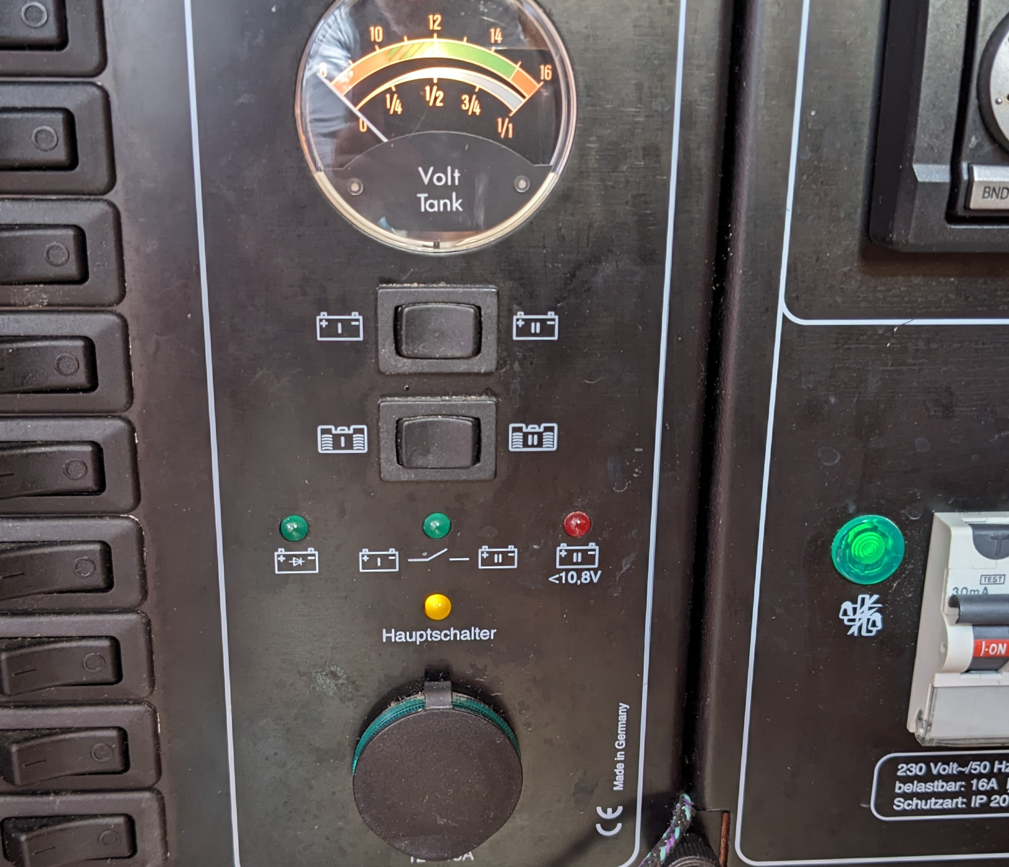 2
1
4
3
5